一、背景
1、政治上：
西汉学者刘向概括战国时期的混乱局面说：田氏取齐，六卿分晋，道德大废，上下失序……是以传相放效，后生师之，遂相吞灭，并大兼小，暴师经岁，流血满野。父子不相亲，兄弟不相安，夫妇离散，莫保其命，泯然道德绝矣。晚世益甚，万乘之国七，千乘之国五，敌侔争权，盖为战国。贪饕无耻，竞进无厌，国异政教，各自制断。上无天子，下无方伯，力功争强，胜者为右。
——《战国策（书录）》
材料反映了什么现象？实质上是什么制度的衰落？
反映礼崩乐坏，上下失序的现象；
实质上分封制和宗法制的瓦解。
仔细找出两幅图三处不同，说明什么问题？
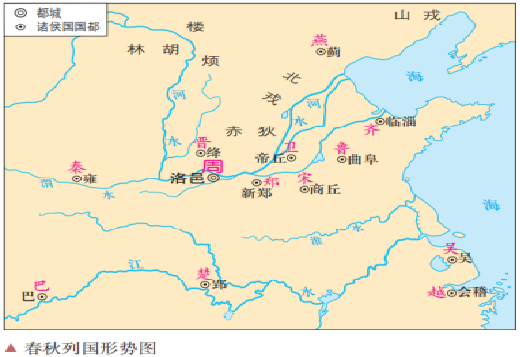 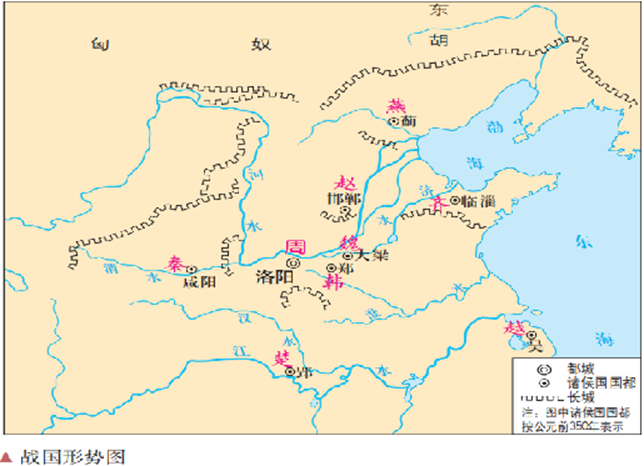 民族认同
（中华民族）

大融合
北狄
东夷
中国
西戎
南蛮
华夏认同
战国：追求统一
春秋：“尊王攘夷”
2、经济上
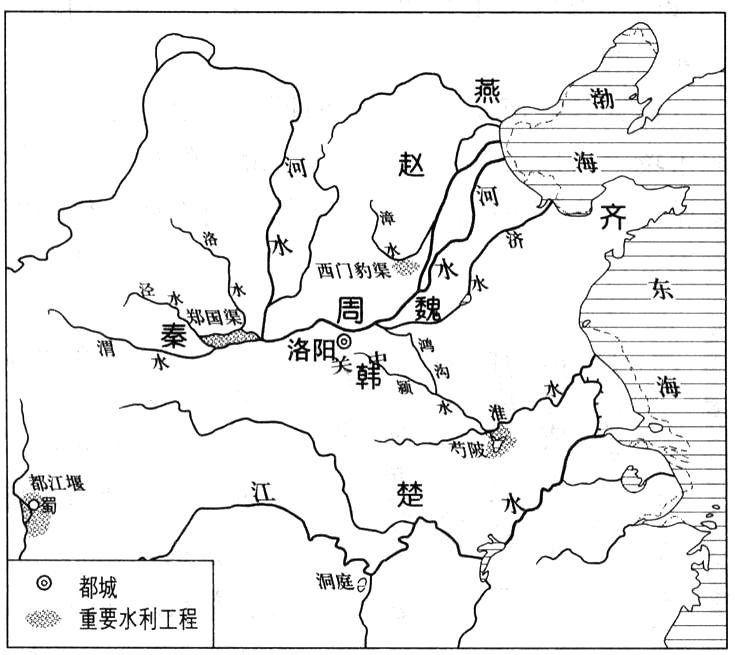 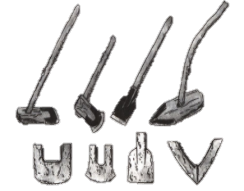 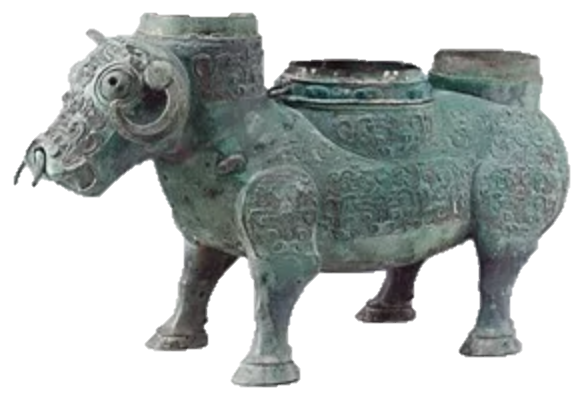 铁犁牛耕使用，生产力提高；
井田制瓦解，土地私有制确立。
战国时期的铁制农具
考古出土的春秋时期穿有鼻环的牛尊
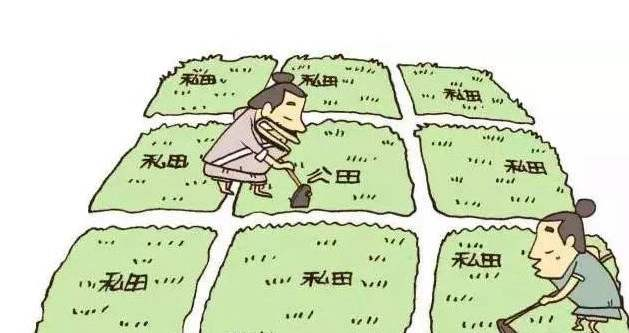 “千耦其耘”到自耕农
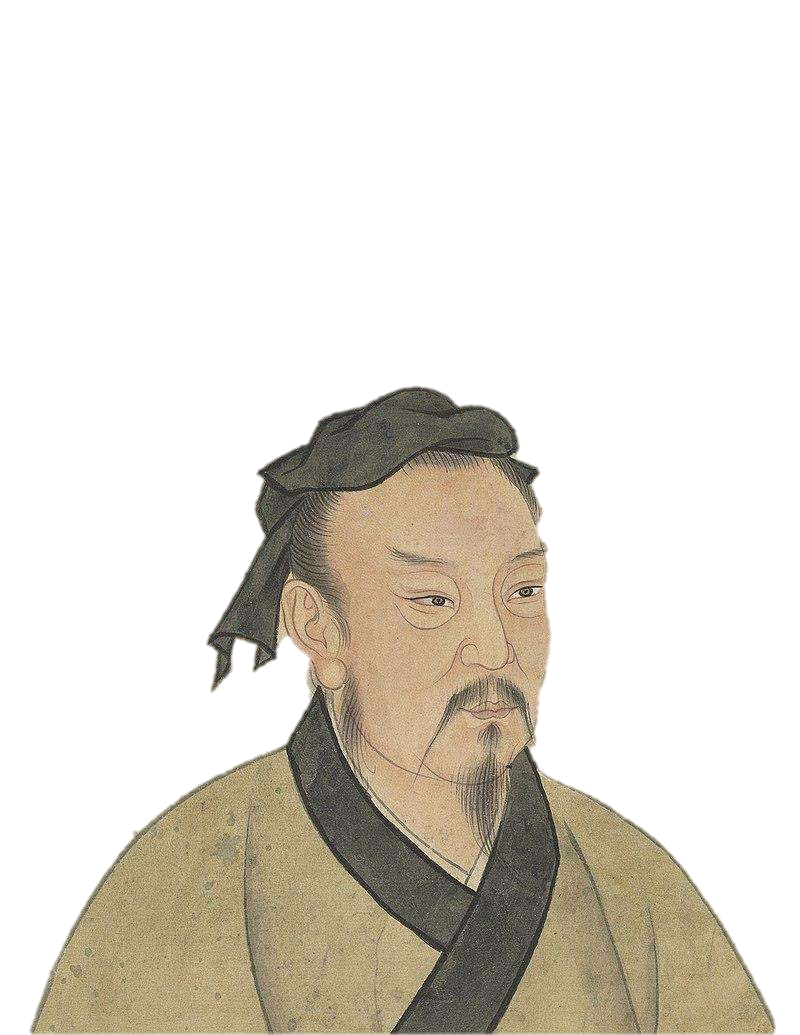 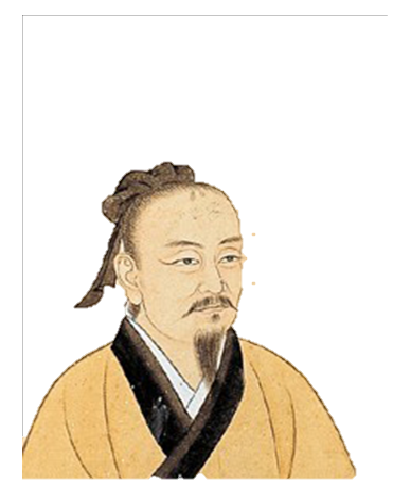 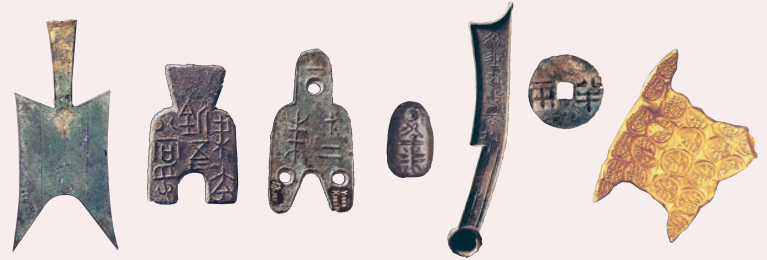 春秋战国时期的各国货币
子贡
范蠡
农业的发展生推动了社会分工、贸易发展、工商业繁荣
3、阶级关系上
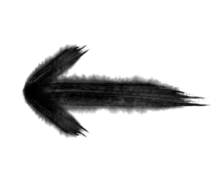 新兴地主阶级的兴起
土地私有制的确立
学士——百家学者
战国时期
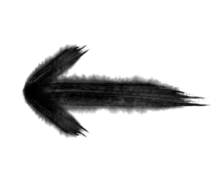 策士——政治家说客
士成为流动的社会阶层
术士——专门技能者
食客——形形色色人才
二、影响
诸侯争霸
变法必要性
政治动荡
各国变法
百家争鸣
礼崩乐坏
铁犁牛耕
经济发展
工商业繁荣
变法可能性
阶级变动
士阶层崛起
（一）变法
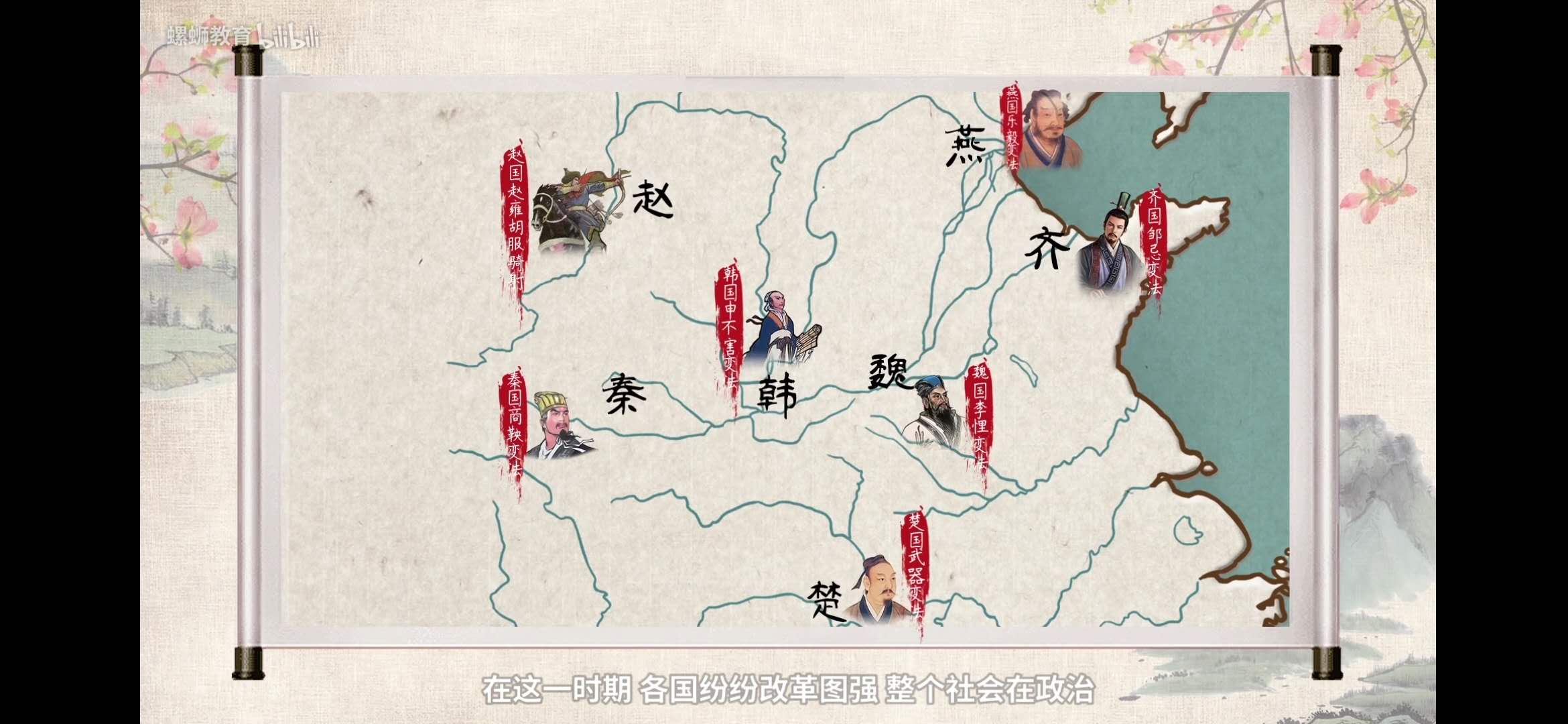 商鞅变法
1.主要内容
行县制
集小乡邑聚为县，置令、丞，凡三十一县。
为田开阡陌封疆，而赋税平。
废井田开阡陌
废世袭、设郡县；明法度，编户籍
实行军功爵制
废井田开阡陌、重农抑商、奖励耕织
燔诗书
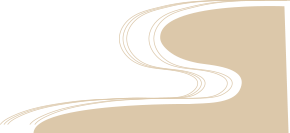 2、意义：
孝公卒后，太子秦惠王立。公子虔之徒为报夙愿，告商鞅有谋反意图，惠王派官兵逮捕商鞅，商鞅逃至边关，欲宿客舍，结果因未出示证件，店家害怕“连坐”不敢留宿，自是“作法自毙”；欲逃往魏国，魏人因商鞅背信攻破魏帅，亦不愿收留。后来商鞅只好回到商邑，发兵北攻郑国，秦国发兵讨之，杀商鞅于郑国，死后被惠王处“车裂”之刑，灭商鞅全族。
①顺应历史潮流，持续时间最长、涉及面最广、改革最彻底。
②使秦国国富兵强，为统一奠定基础。
（二）百家争鸣
含义：指春秋战国时期不同思想学派的涌现，各学派之间争鸣的局面。
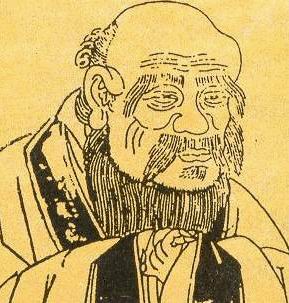 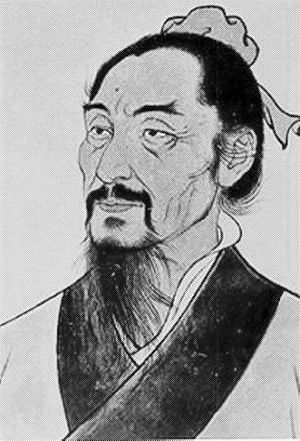 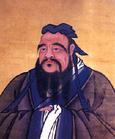 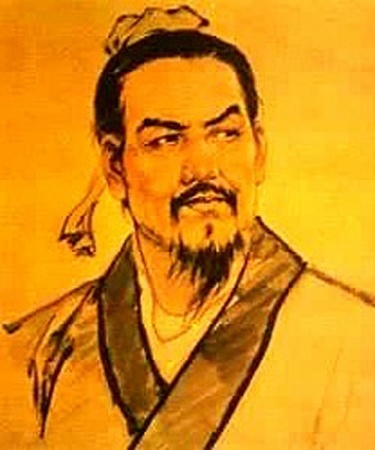 结合课本归纳主要代表人物思想观点
“仁”，仁者爱人；政治上为政以德，克己复礼；教育上有教无类；敬鬼神而远之。
仁政；民贵君轻；人性本善
君舟民水；人性本恶；隆礼重法
“道”，朴素的辩证法；政治上提倡无为而治。
逍遥自由
重农抑商；以法治国；
提出专制主义中央集权的理论；提倡改革
兼爱、非攻；尚贤、节俭
“为政以德，譬如北辰，居其所而众星共之。” “事在四方，要在中央，圣人执要，四方来效。”
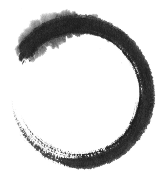 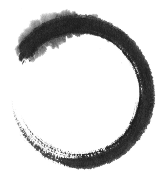 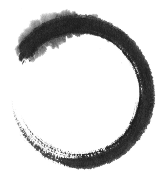 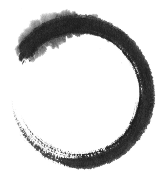 儒
法
墨
道
“视人之家若视其家，视人国若视其国。”
天下莫柔弱于水，而攻坚强者莫之能胜，以其无以易之。弱之胜强，柔之胜刚，天下莫不知，莫能行
思考 “百家争鸣”局面的形成有何历史意义？
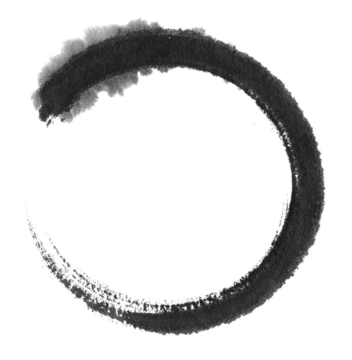 是中国历史上第一次波澜壮阔的思想解放运动，。
1
3
成为中华文化的源头，影响深远。
2
为新兴地主阶级登上历史舞台奠定了思想理论基础，
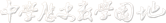 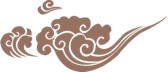 东周：春秋战国
（过渡时期：分裂）
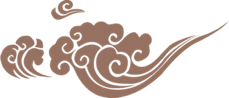 秦朝
（统一）
夏商西周
（统一）
旧制度逐渐瓦解，
新制度逐渐建立
BC221年
BC770年
中国古代第一次社会大转型时期
王室衰微
诸侯争霸
礼崩乐坏
大动荡

大发展

大变革
铁犁牛耕，土地私有    
小农经济
百家争鸣
民族交融